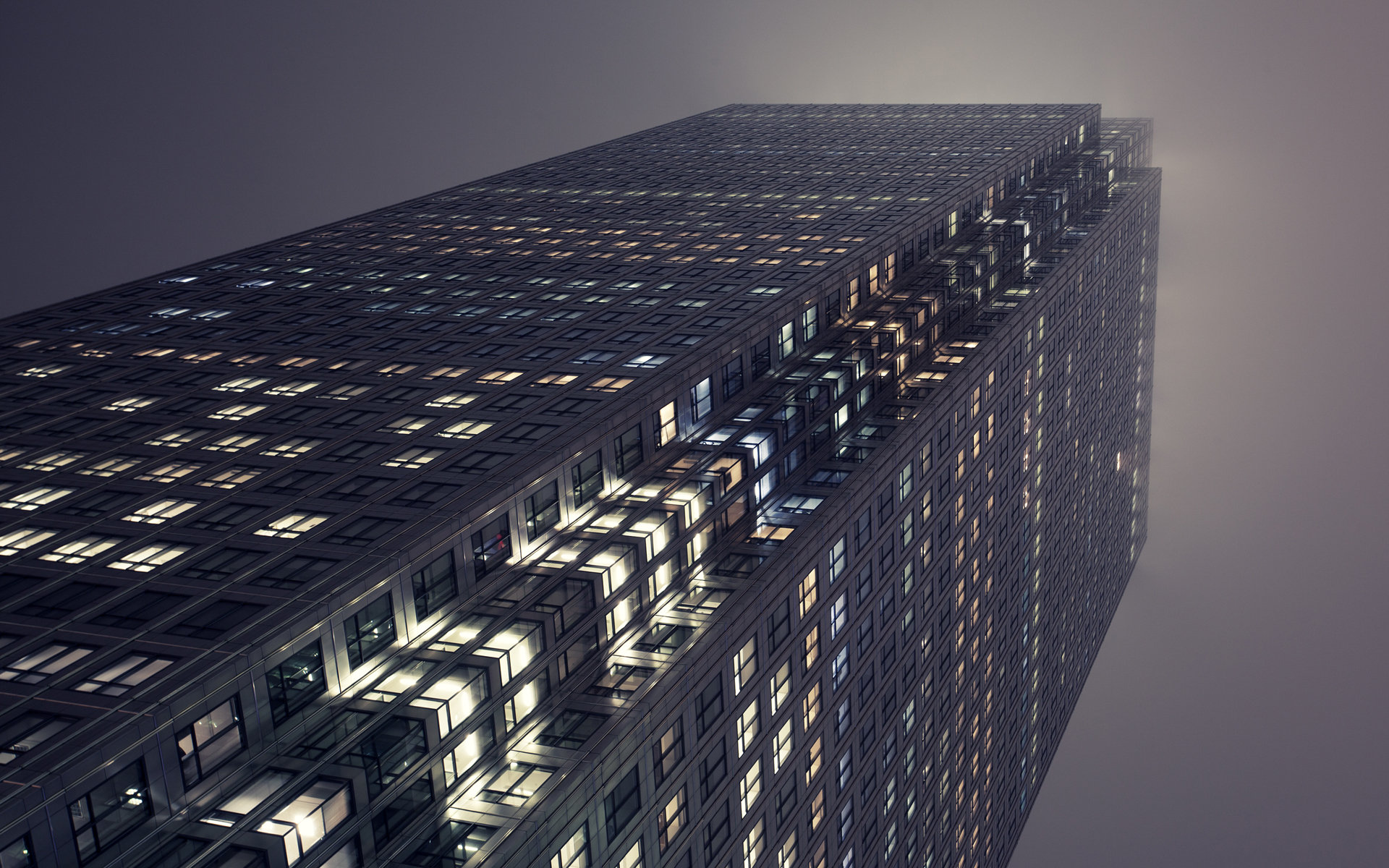 LOGO
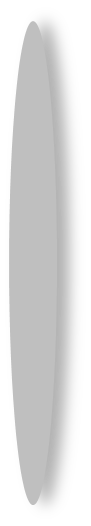 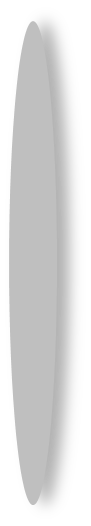 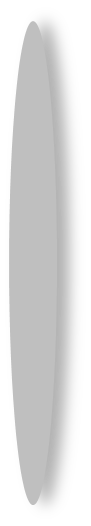 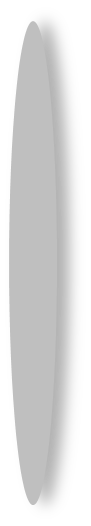 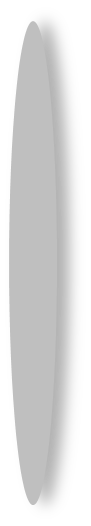 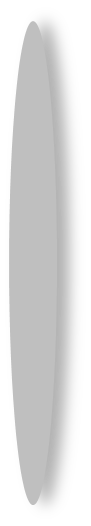 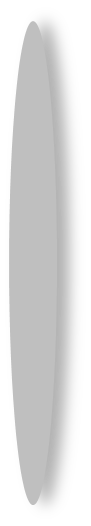 FREE PPT TEMPLATE
Click to add a title
https://www.freeppt7.com
PREFACE
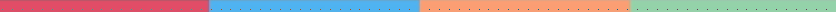 Click to add a title
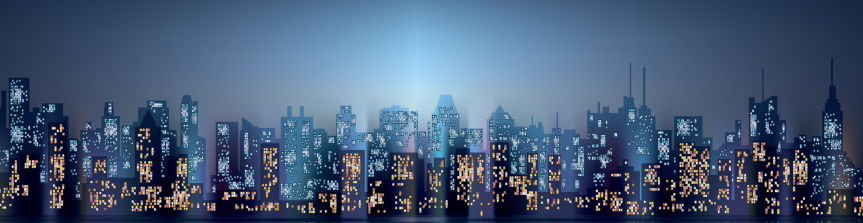 Years go by, time s, in the blink of an eye2019 the work of the year is drawing to a close.
Years go by, time s, in the blink of an eye2019 the work of the year is drawing to a close.
Years go by, time s, in the blink of an eye2019 the work of the year is drawing to a close.
Celebrity Witness
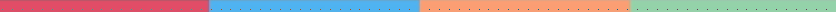 Ta men yong le dou shuo hao
Enter the title
Enter the title
Enter the title
Enter the title
Enter your text 
Enter your text 
Enter your text
Enter your text 
Enter your text 
Enter your text
Enter your text 
Enter your text 
Enter your text
Enter your text 
Enter your text 
Enter your text
About me.
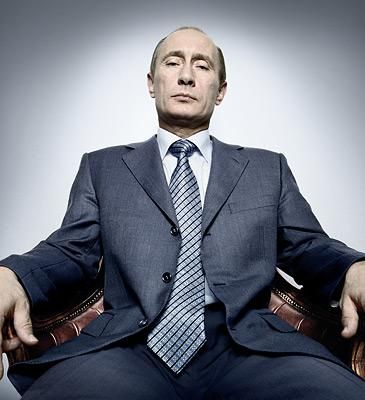 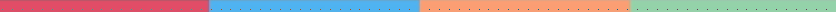 Please enter your text here, the language to be concise, the theme to be clear.
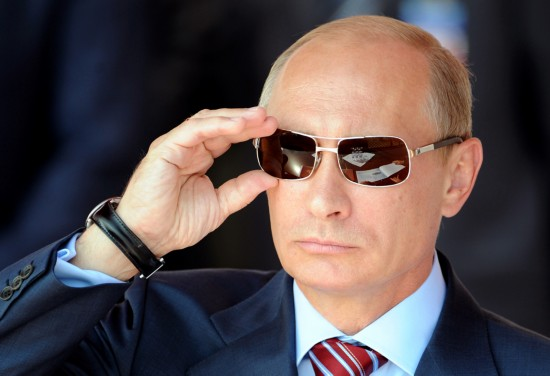 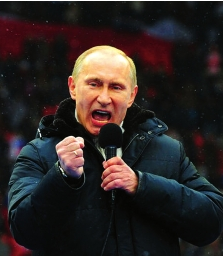 Please enter your text here, the language to be concise, the theme to be clear.
Please enter the title here
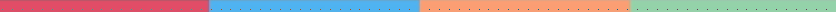 Please enter your text here, the language to be concise, the theme to be clear. Please enter your text here, the language to be concise, the theme to be clear.
Your phone
Your address
Please enter the title
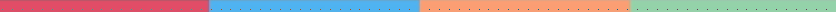 Please enter your text here, the language to be concise, the theme to be clear.
Please enter your text here, the language to be concise, the theme to be clear.
Please enter your text here, the language to be concise, the theme to be clear.
Please enter your text here, the language to be concise, the theme to be clear.
Please enter the title
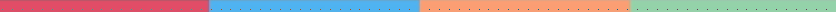 Please enter your text here, the language to be concise, the theme to be clear.
Please enter your text here, the language to be concise, the theme to be clear.
RipPpt
Please enter your text here, the language to be concise, the theme to be clear.
Please enter your text here, the language to be concise, the theme to be clear.
Please enter the title
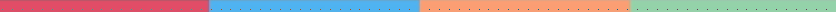 Please enter your text here, the language to be concise, the theme to be clear.
Please enter your text here, the language to be concise, the theme to be clear.
Please enter your text here, the language to be concise, the theme to be clear.
Please enter your text here, the language to be concise, the theme to be clear.
Please enter the title
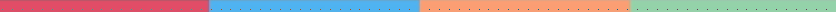 Enter the title
Enter the title
Please enter your text here, the language to be concise, the theme to be clear.
Please enter your text here, the language to be concise, the theme to be clear.
Enter the title
Enter the title
Please enter your text here, the language to be concise, the theme to be clear.
Please enter your text here, the language to be concise, the theme to be clear.
Please enter the title
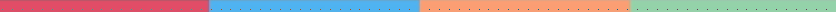 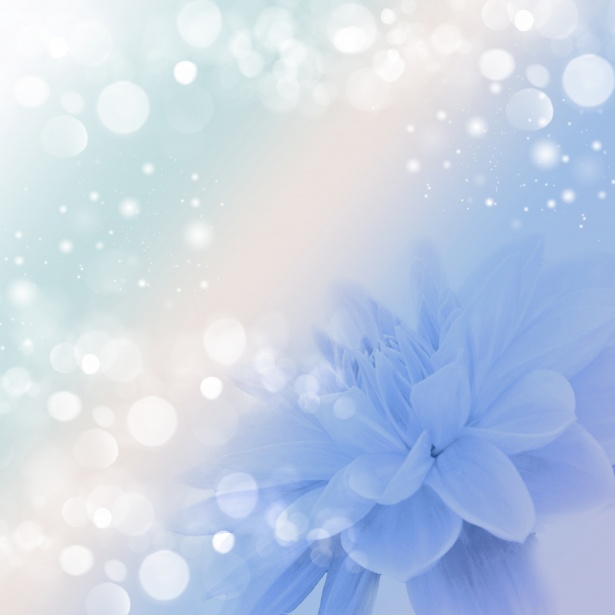 Please enter your text here, the language to be concise, the theme to be clear.
Please enter your text here, the language to be concise, the theme to be clear.
Please enter your text here, the language to be concise, the theme to be clear.
Please enter your text here, the language to be concise, the theme to be clear.
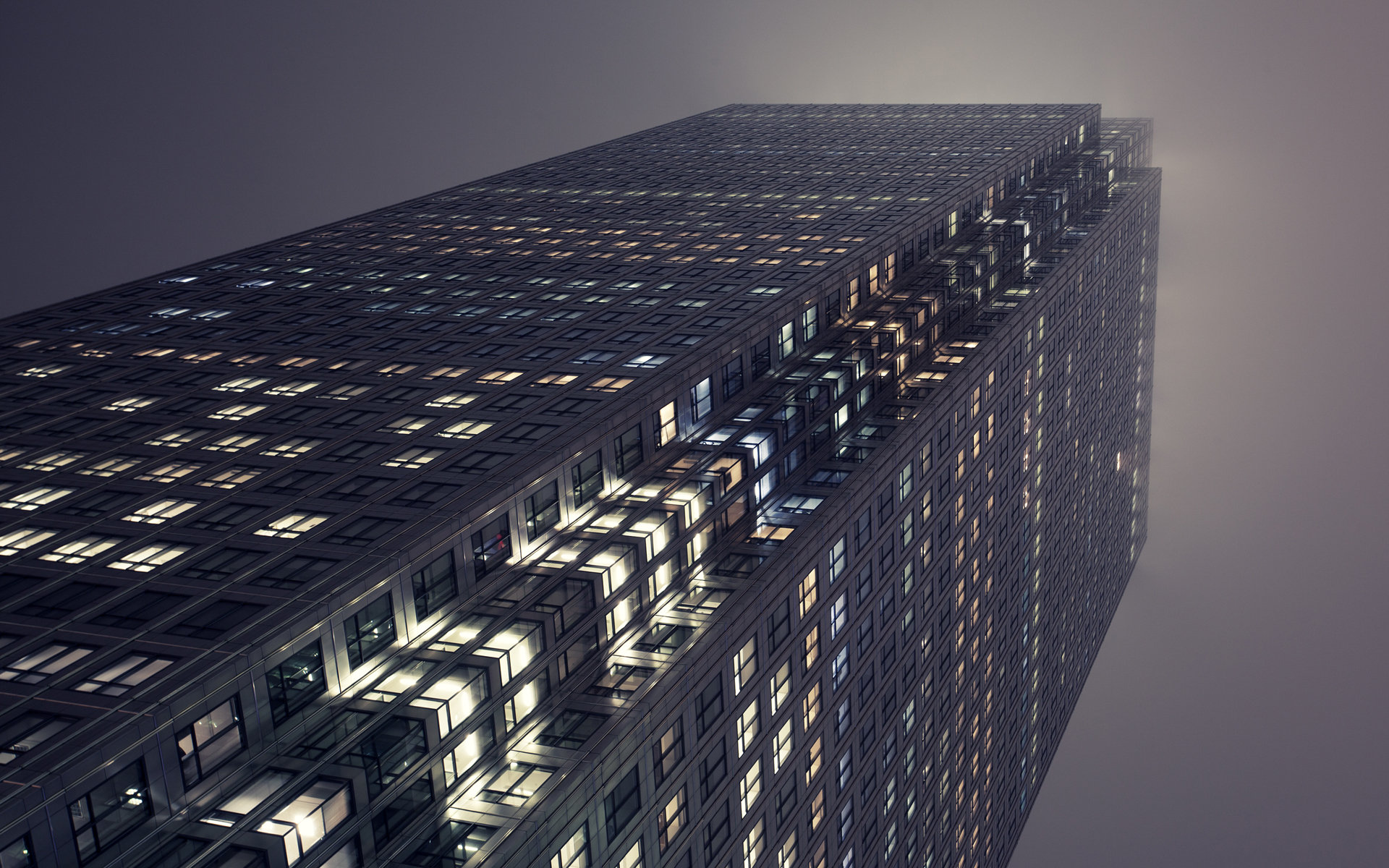 LOGO
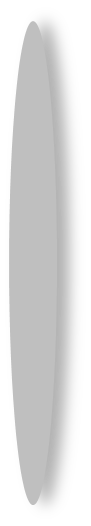 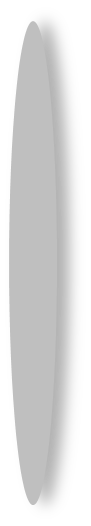 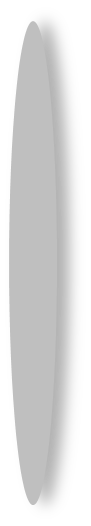 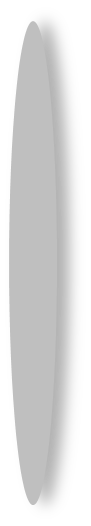 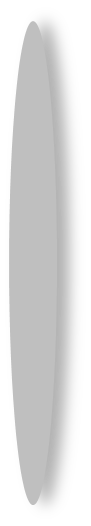 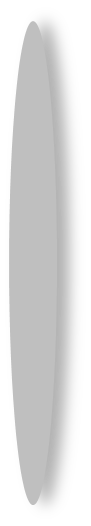 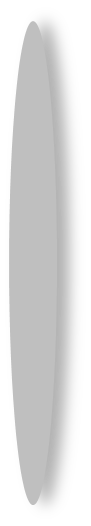 THANK YOU ！
Click to add a title
https://www.freeppt7.com